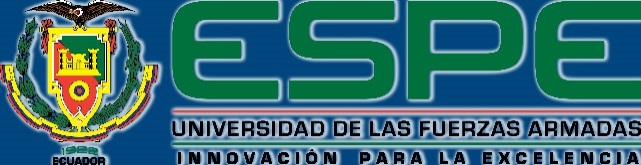 MAESTRIA EN GERENCIA DE SISTEMAS 
PROMOCION X
PRIMER PROYECTO DE GRADO PARA LA OBTENCION DEL TITULO DE MAGISTER EN GERENCIA DE SISTEMAS
  «ANÁLISIS DE BRECHA DE ARQUITECTURA EMPRESARIAL, EN BASE A ESTANDARES DE LA INDUSTRIA DE TELECOMUNICACIONES EN LA CORPORACIÓN NACIONAL DE TELECOMUNICACIONES.»

 AGUILAR SALVADOR ROBETO MAURICIOLLUMIQUINGA LOGACHO FREDDY GONZALO
1
[Speaker Notes: Chequear colore]
AGENDA
[Speaker Notes: Validar agenda con Director]
CORPORACION NACIONAL DE TELECOMUNICACIONES
3
[Speaker Notes: Poner grafico de fusión de empresas y en formato de imagen de lamina 5
Inserta->SmarArt->Image->Lista de imágenes instantaneas.]
OBJETIVOS
4
[Speaker Notes: Ultimo objetivo específico cambiarlo por uno que mencione el resultado del portafolio proyectos a mediano y largo plazo.]
DESCRIPCION DEL PROYECTO
5
ARQUITECTURA EMPRESARIAL
6
FRAMEWORX - TMFORUM
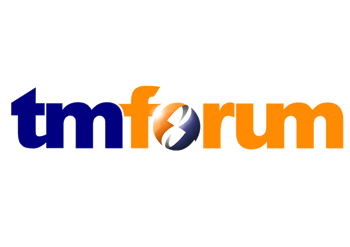 7
ANALISIS SITUACIONAL – Medio Ambiente
* Información de la Superintendencia de Compañías año 2009
8
ANALISIS SITUACIONAL – Factores críticos de éxito
9
ANALISIS SITUACIONAL  - Mapeo actual de procesos contra el marco referencial eTOM, en el dominio de operaciones
Metodología a usar
Por una parte se toma procesos documentados por áreas, documentación proporcionada por el área de desarrollo organizacional  
Por otra se desarrolla una agenda de entrevistas con personal directivo y operativo de las áreas del negocio. 
Los niveles y convenciones establecidas son:
10
Nota: La escala de calificación es de 1 a 5
[Speaker Notes: Hacer tabla de nivels y convesniones y mencionar sobre la escala de 1 a 5]
ANALISIS SITUACIONAL  - Mapeo actual de procesos contra el marco referencial eTOM, en el dominio de operaciones
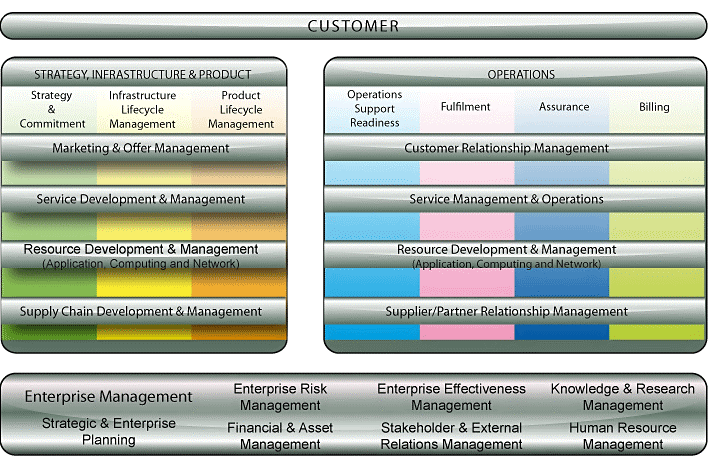 2,56
2,96
2,87
2,70
Imagen tomada de: http://www.cisco.com/en/US/technologies/collateral/tk869/tk769/white_paper_c11-541448.html
11
ANALISIS SITUACIONAL - Mapeo actual de procesos en dominio de operaciones, contra marco referencial TAM
Metodología a usar
Por una parte se toman la información de la aplicaciones implementadas en la CNT EP y  documentación proporcionada por el área de Tecnologías de información.
Por otra se desarrolla una agenda de entrevistas con personal directivo y operativo de las áreas involucradas.
Los niveles y convenciones establecidas son:
Nota: La escala de calificación es de 1 a 3
12
[Speaker Notes: Hacer tabla de niveles y convenciones y mencionar sobre la escala de 1 a 5]
ANALISIS SITUACIONAL - Mapeo actual de procesos en dominio de operaciones, contra marco referencial TAM
Market / Sales Domain
FULFILLMET
OPERATION SUPPORT /READINESS
ASSURANCE
BILLING
Custumer Management Domain
Product Management Domain
Service Management Domain
Resource Management Domain
Supplier / Partner Domain
13
[Speaker Notes: Agregar cuadro con tabla de resultados.

Validar con Director toda presentación]
GRACIAS